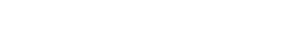 文化传媒
项目策划模板
CULTURAL MEDIA PROJECT PLANNING TEMPLATE
策划人：OfficePLUS
时间：20XX-05-20
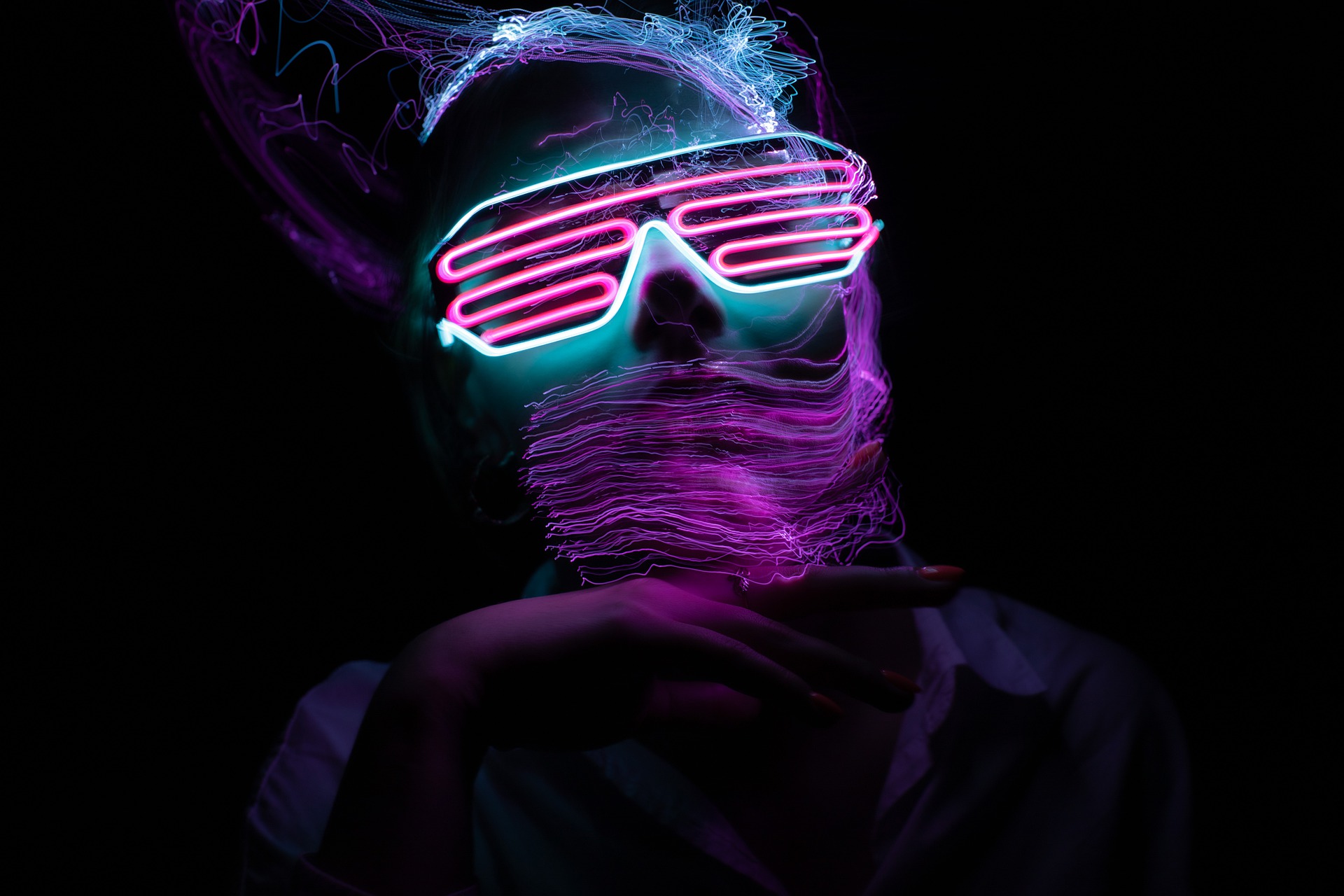 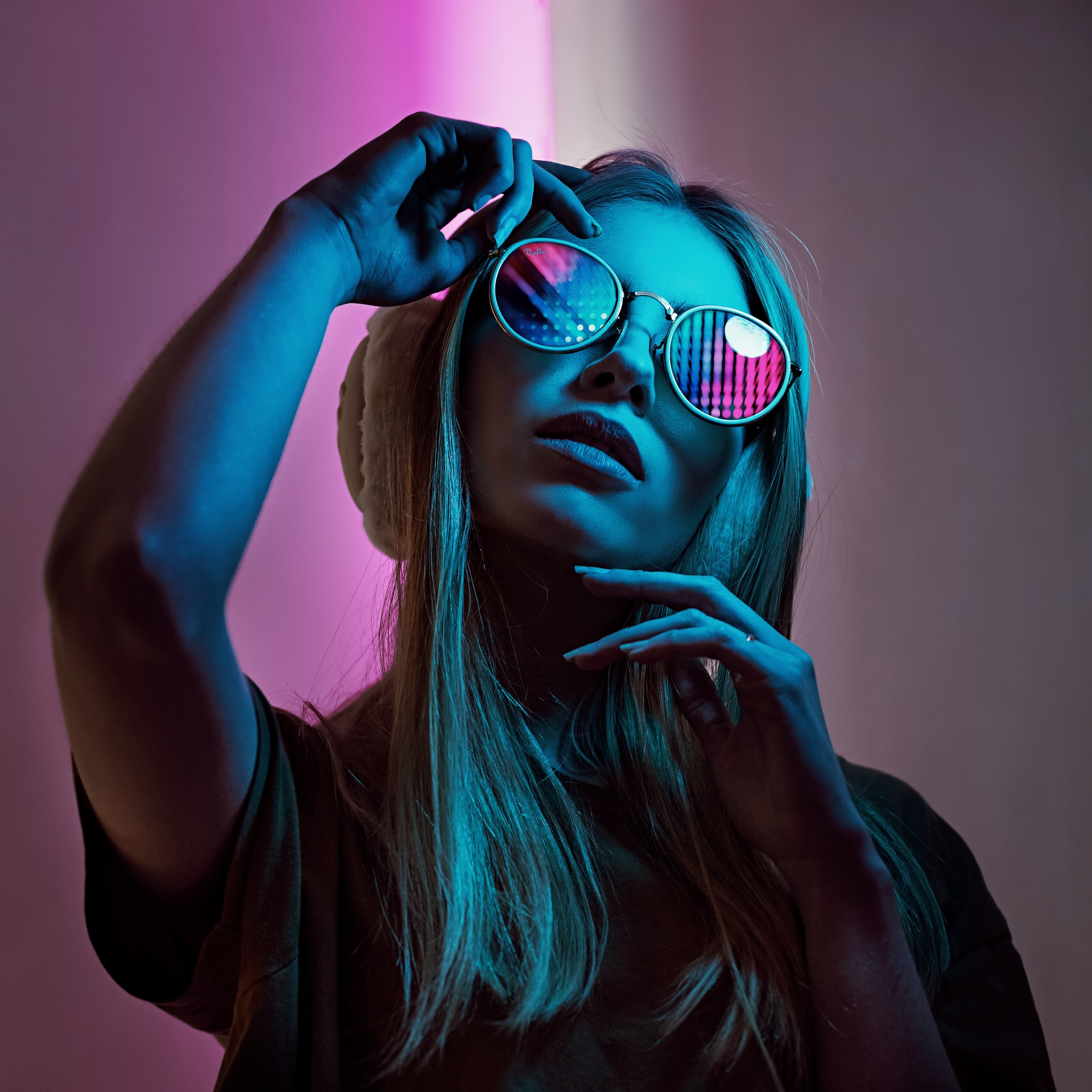 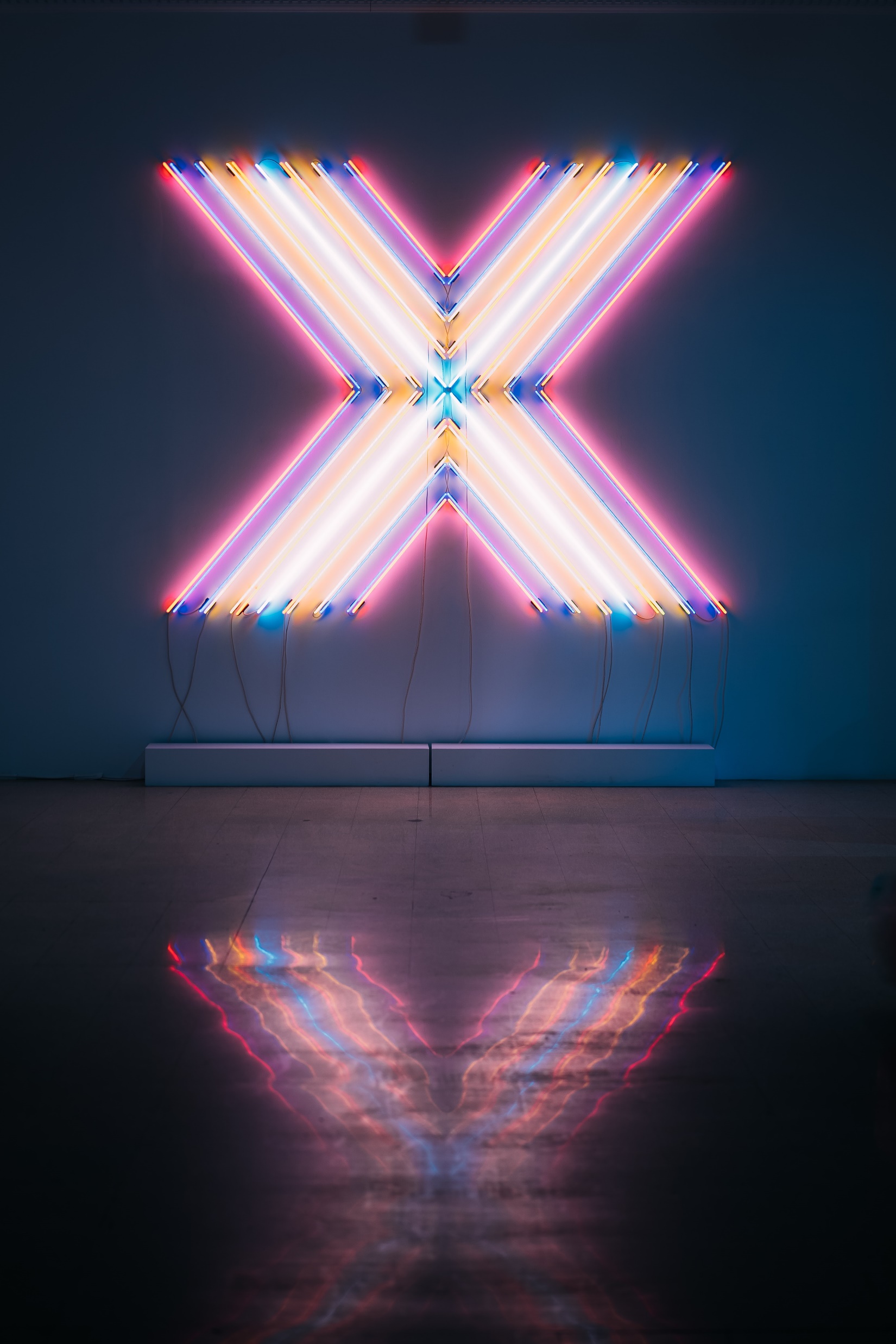 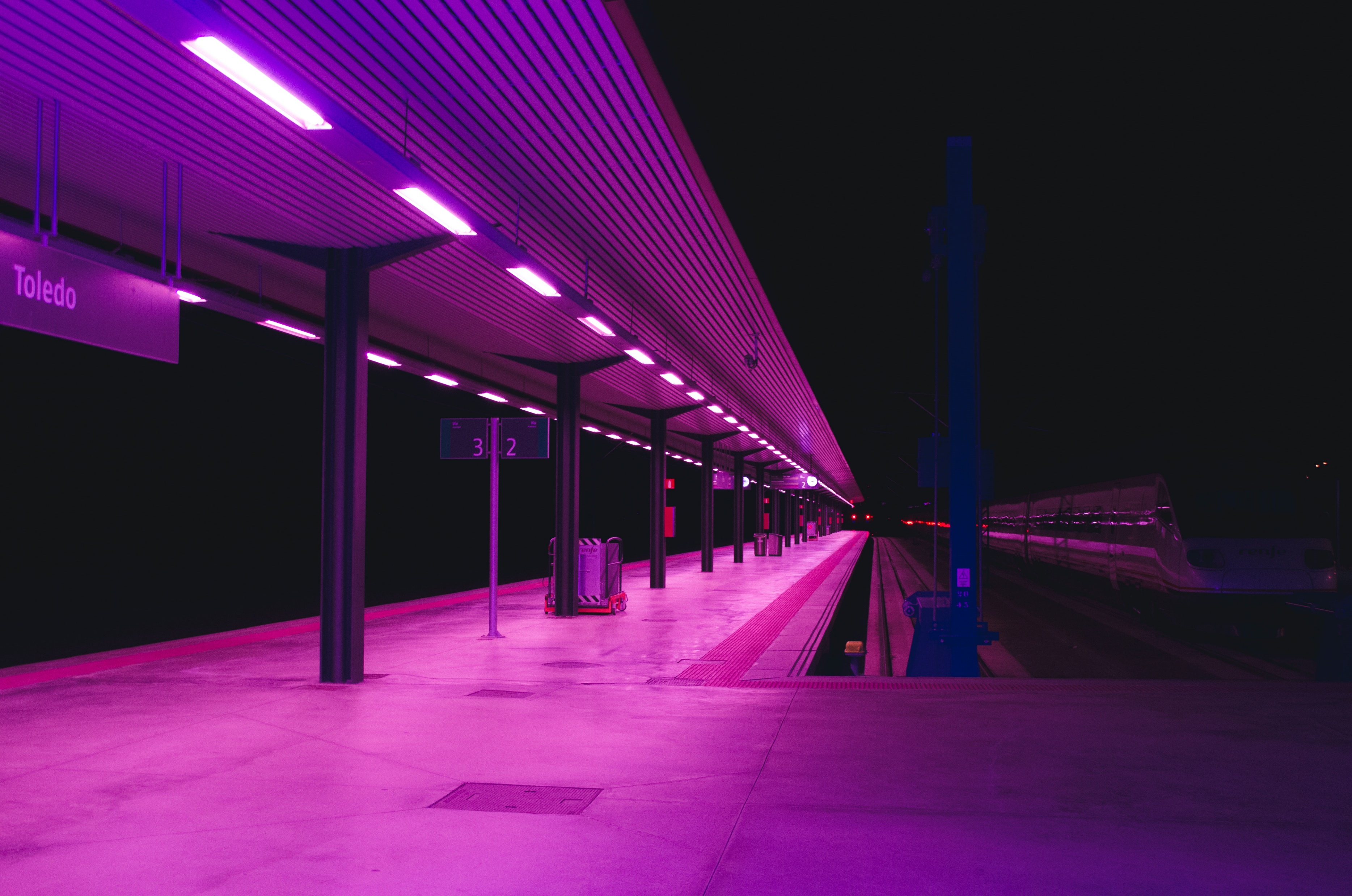 01
02
03
04
项目介绍
市场分析
营销方案
发展计划
PROJECT INTRODUCTION
MARKET ANALYSIS
MARKETING PLAN
DEVELOPMENT PLAN
01
项目介绍
PROJECT INTRODUCTION
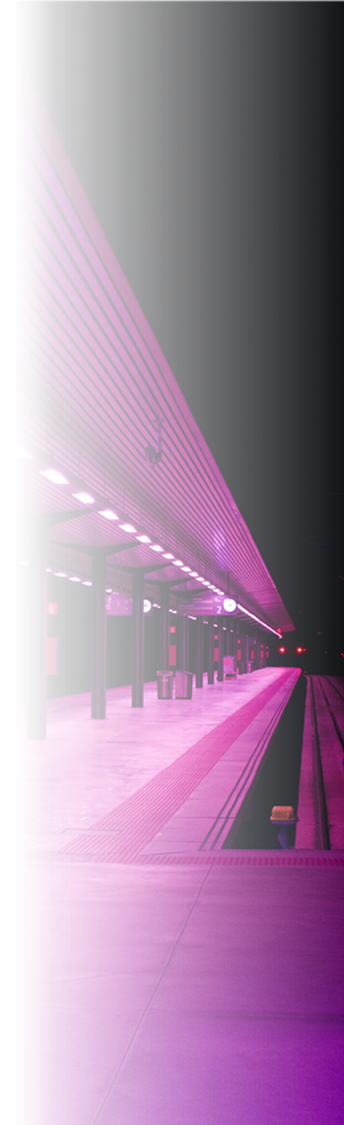 项目背景
01
02
项目介绍
项目介绍
PROJECT INTRODUCTION
PROJECT INTRODUCTION
请填入您的内容，或复制内容后点击右键选择只保留文本来粘贴您的内容。
请填入您的内容，或复制内容后点击右键选择只保留文本来粘贴您的内容。
03
04
项目介绍
项目介绍
PROJECT INTRODUCTION
PROJECT INTRODUCTION
请填入您的内容，或复制内容后点击右键选择只保留文本来粘贴您的内容。
请填入您的内容，或复制内容后点击右键选择只保留文本来粘贴您的内容。
项目概述
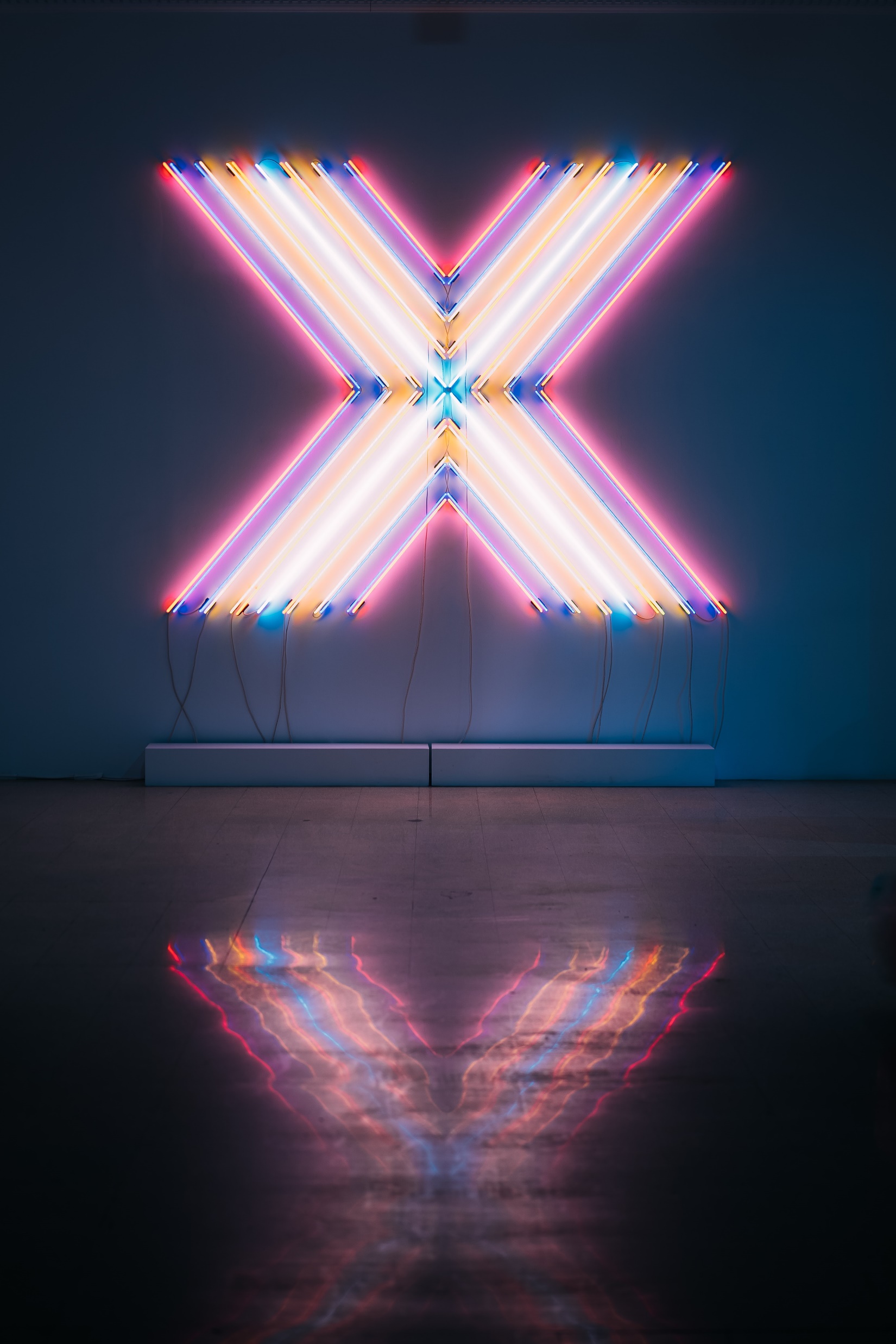 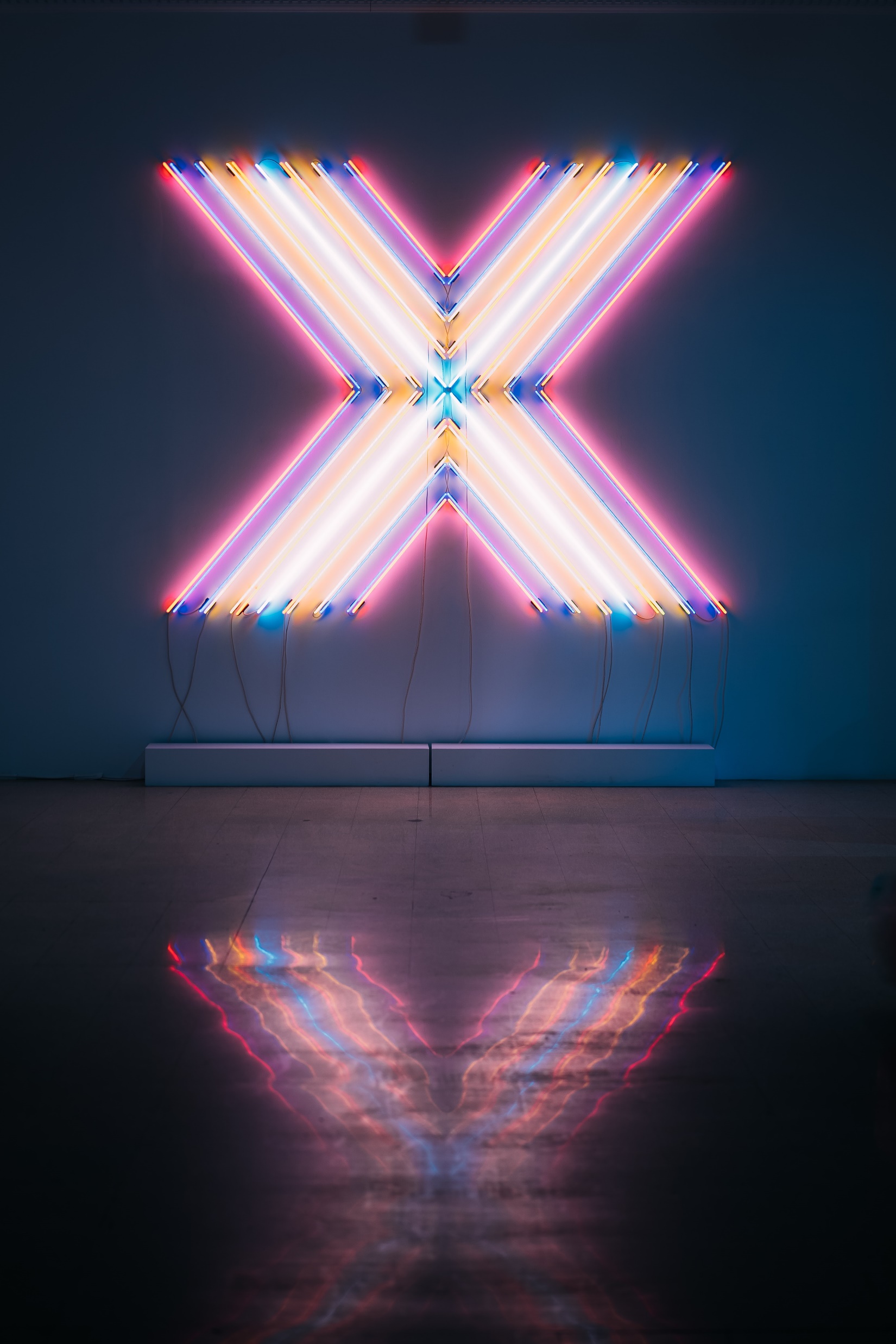 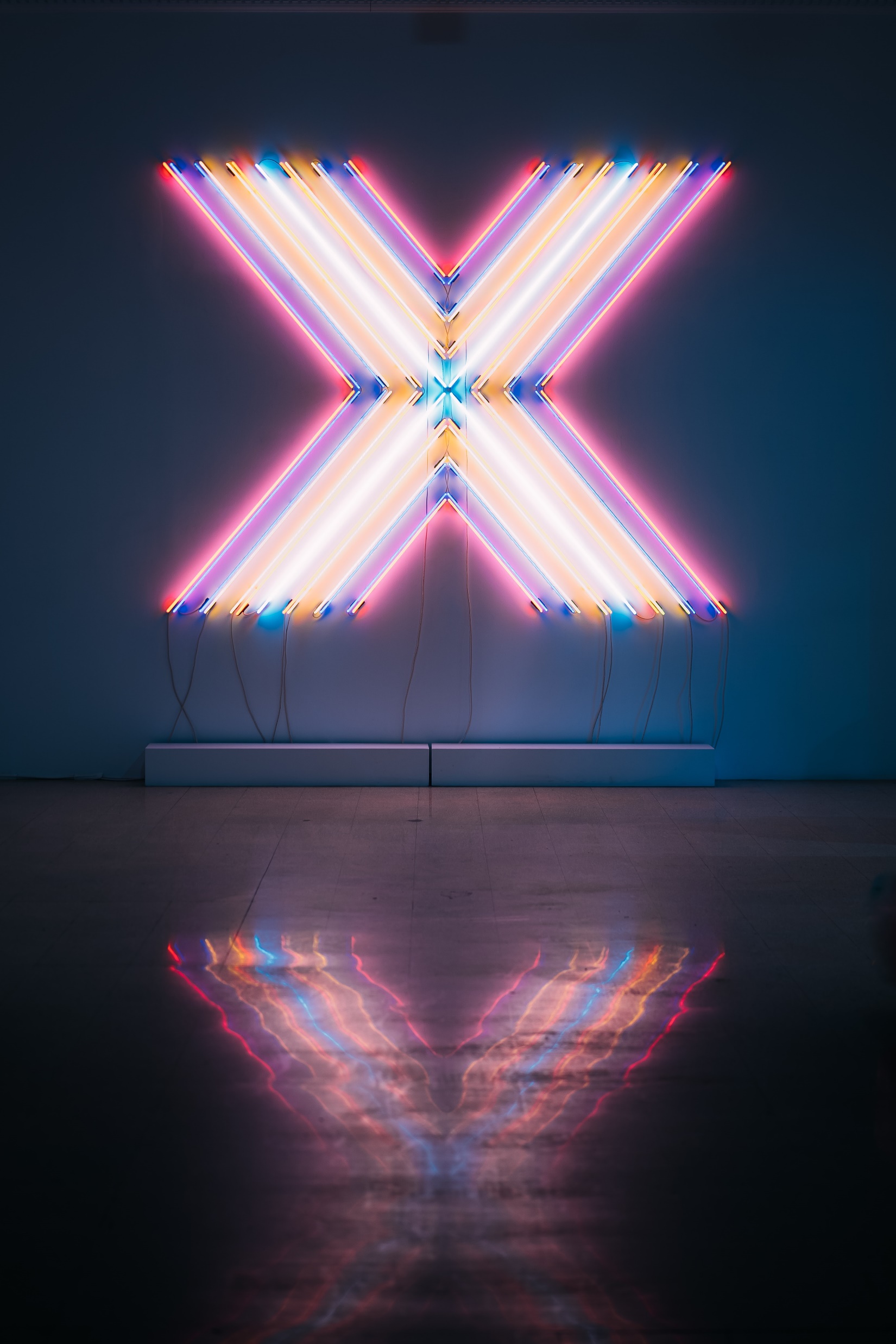 项目介绍
项目介绍
项目介绍
PROJECT INTRODUCTION
PROJECT INTRODUCTION
PROJECT INTRODUCTION
请填入您的内容，或复制内容后点击右键选择只保留文本来粘贴您的内容。
请填入您的内容，或复制内容后点击右键选择只保留文本来粘贴您的内容。
请填入您的内容，或复制内容后点击右键选择只保留文本来粘贴您的内容。
团队介绍
BIG BOSS
请填入您的内容
项目经理
项目经理
项目经理
项目经理
项目经理
请填入您的内容
请填入您的内容
请填入您的内容
请填入您的内容
请填入您的内容
经典案例
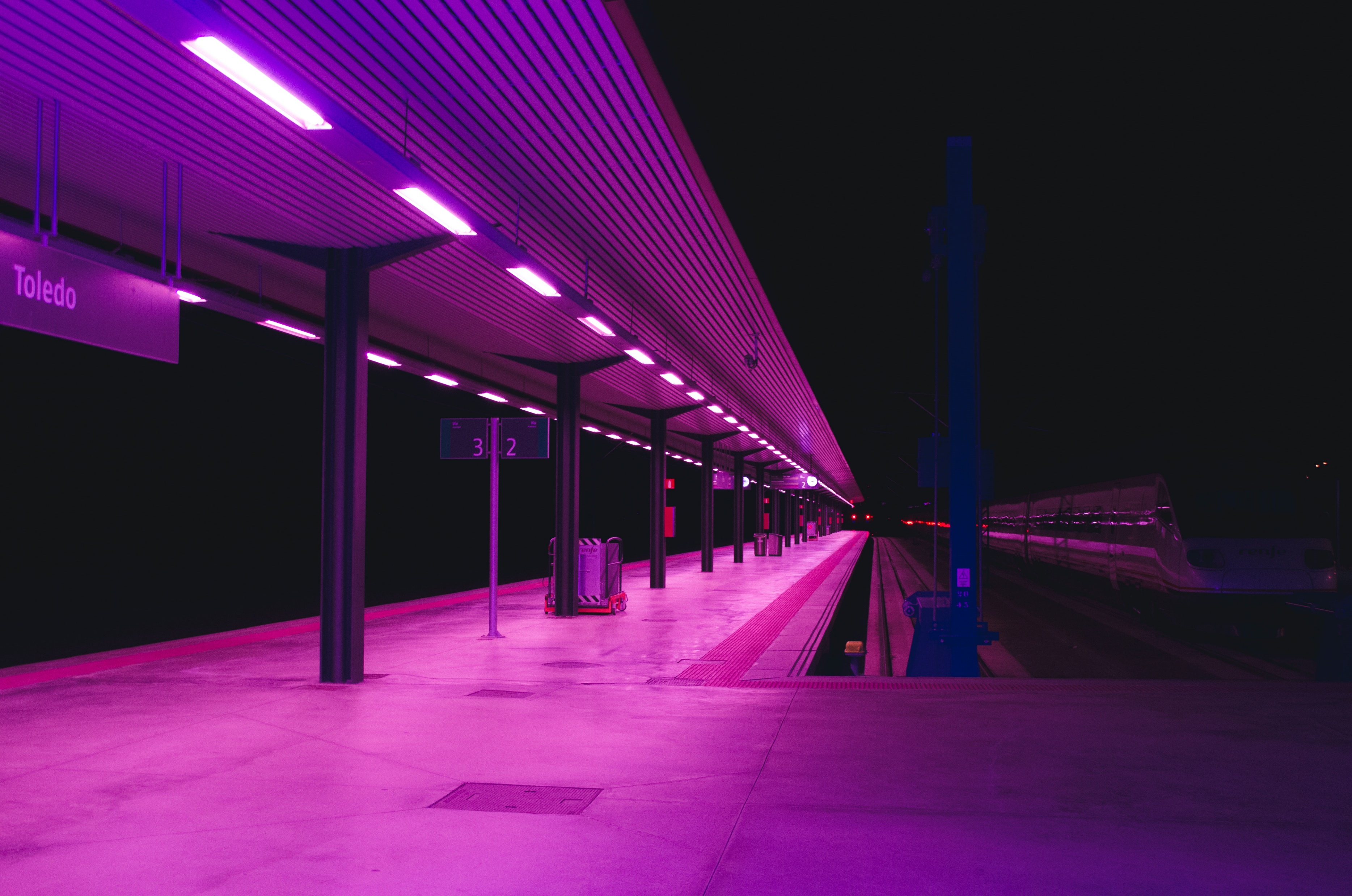 经典案例1
PROJECT INTRODUCTION
请填入您的内容，或复制内容后点击右键选择只保留文本来粘贴您的内容。
经典案例2
PROJECT INTRODUCTION
请填入您的内容，或复制内容后点击右键选择只保留文本来粘贴您的内容。
服务客户
服务客户A
服务客户B
服务客户C
PROJECT INTRODUCTION
PROJECT INTRODUCTION
PROJECT INTRODUCTION
请填入您的内容，或复制内容后点击右键选择只保留文本来粘贴您的内容。
请填入您的内容，或复制内容后点击右键选择只保留文本来粘贴您的内容。
请填入您的内容，或复制内容后点击右键选择只保留文本来粘贴您的内容。
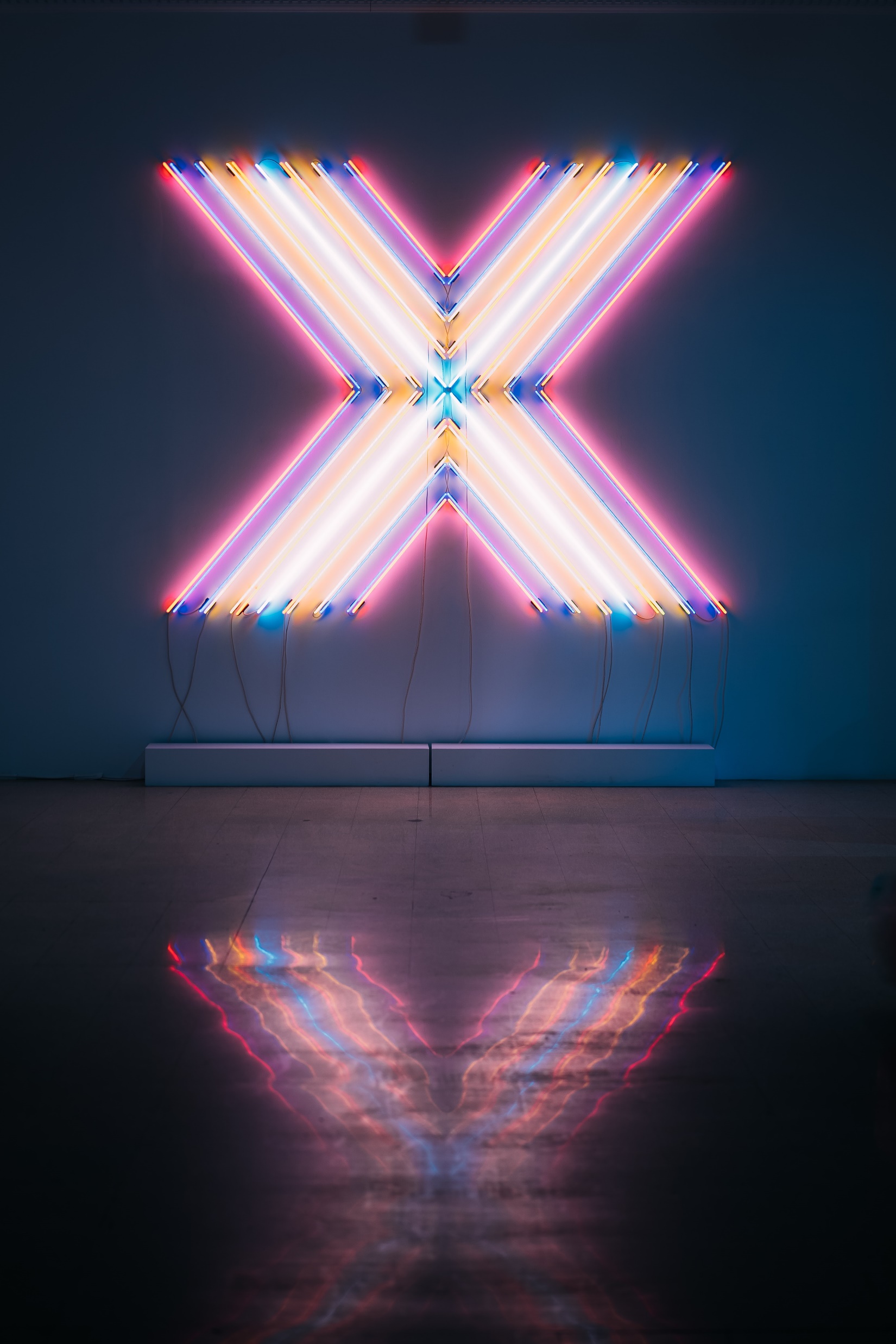 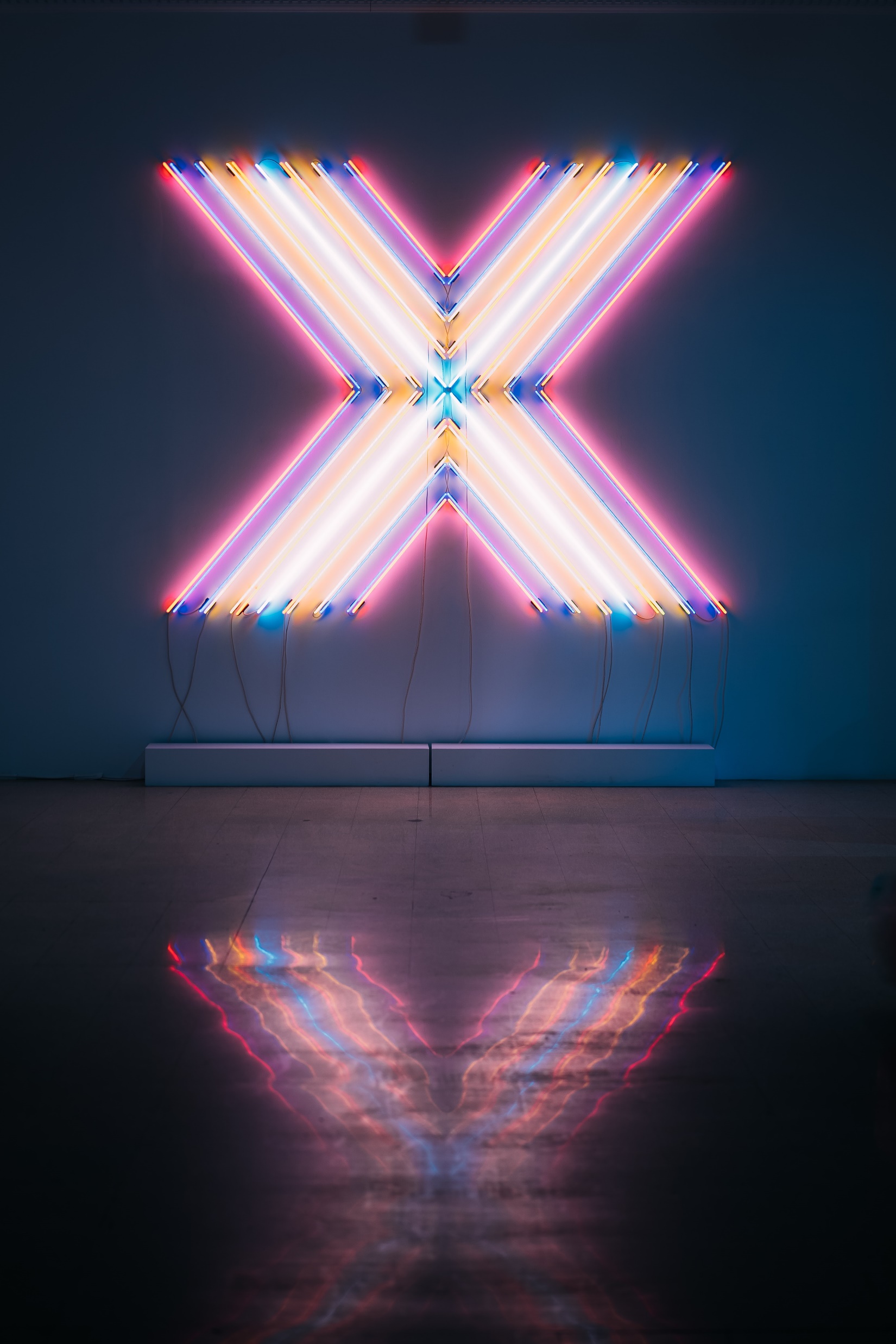 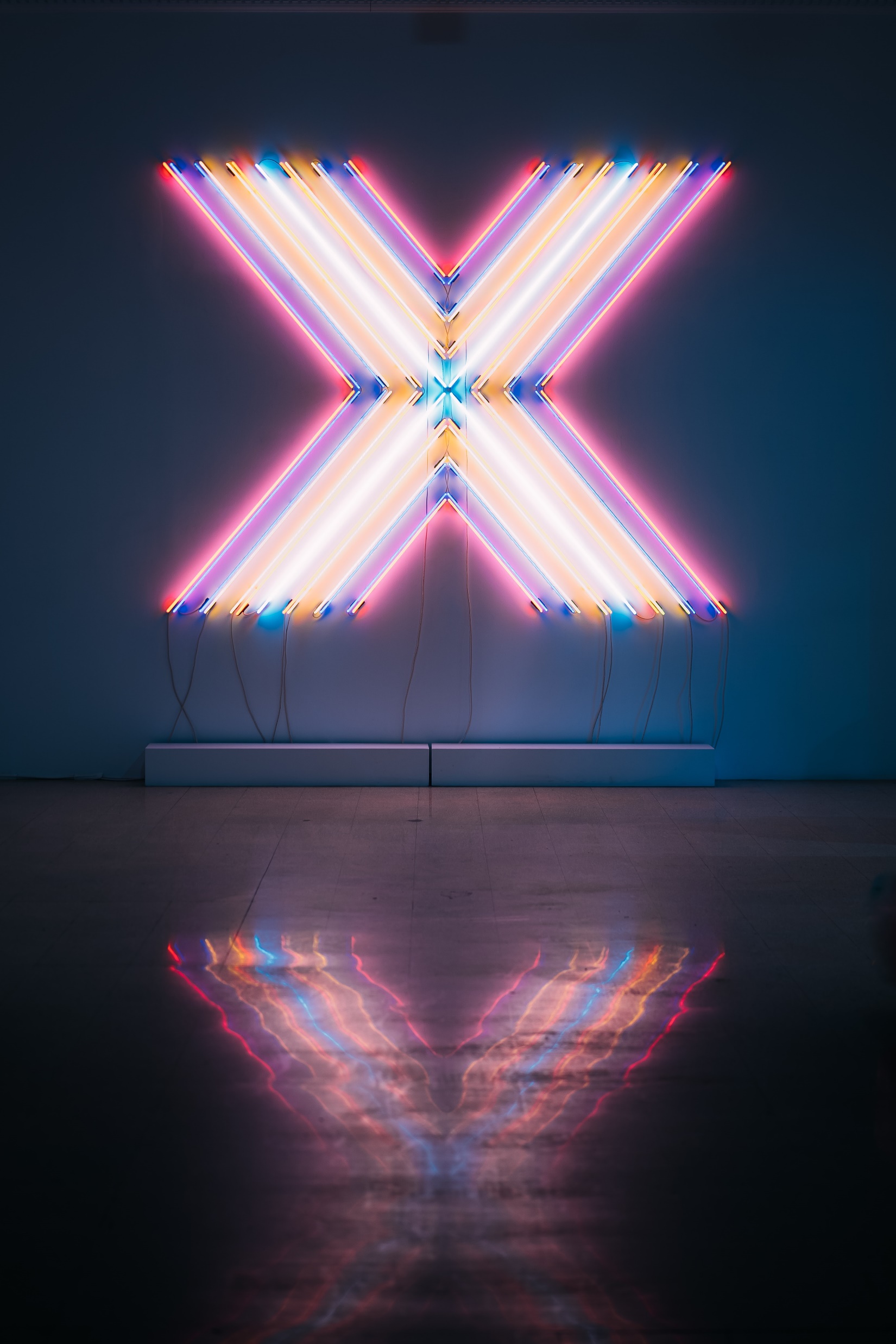 02
市场分析
MARKET ANALYSIS
市场分布
华中地区
华北地区
请填入您的内容
请填入您的内容
请填入您的内容
请填入您的内容
请填入您的内容
请填入您的内容
东北地区
西南地区
请填入您的内容
请填入您的内容
请填入您的内容
请填入您的内容
请填入您的内容
请填入您的内容
市场份额
经典案例1
PROJECT INTRODUCTION
20%
20%
20%
请填入您的内容，或复制后粘贴您的内容。
经典案例1
市场份额
PROJECT INTRODUCTION
请填入您的内容，或复制后粘贴您的内容。
经典案例1
PROJECT INTRODUCTION
请填入您的内容，或复制后粘贴您的内容。
对标项目
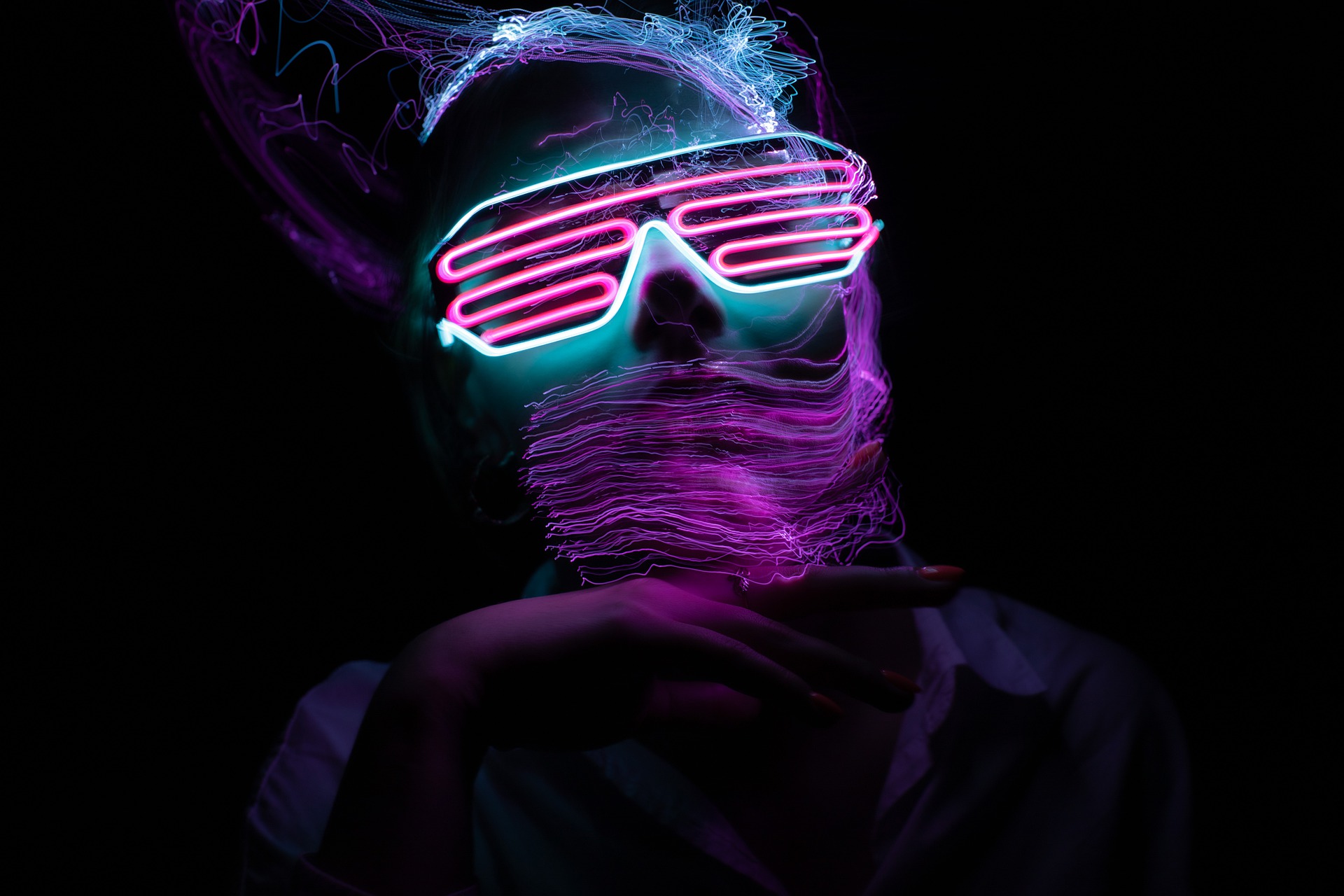 经典案例1
PROJECT INTRODUCTION
请填入您的内容，或复制内容后点击右键选择只保留文本来粘贴您的内容。请填入您的内容，或复制内容后点击右键选择只保留文本来粘贴您的内容。
华中地区
华中地区
华中地区
对比分析
分析案例1
分析案例2
请填入您的内容，或复制后粘贴您的内容。
请填入您的内容，或复制后粘贴您的内容。
请填入您的内容，或复制后粘贴您的内容。
请填入您的内容，或复制后粘贴您的内容。
VS
请填入您的内容，或复制后粘贴您的内容。
请填入您的内容，或复制后粘贴您的内容。
01
01
02
02
03
03
04
04
请填入您的内容，或复制后粘贴您的内容。
请填入您的内容，或复制后粘贴您的内容。
核心优势
分析案例1
分析案例1
01
02
请填入您的内容，或复制内容后点击右键选择只保留文本来粘贴您的内容
请填入您的内容，或复制内容后点击右键选择只保留文本来粘贴您的内容
分析案例1
分析案例1
04
03
请填入您的内容，或复制内容后点击右键选择只保留文本来粘贴您的内容
请填入您的内容，或复制内容后点击右键选择只保留文本来粘贴您的内容
03
营销方案
MARKETING PLAN
客户定位
普通客户
高端客户
长期客户
PROJECT INTRODUCTION
PROJECT INTRODUCTION
PROJECT INTRODUCTION
请填入您的内容，或复制内容后点击右键选择只保留文本来粘贴您的内容。
请填入您的内容，或复制内容后点击右键选择只保留文本来粘贴您的内容。
请填入您的内容，或复制内容后点击右键选择只保留文本来粘贴您的内容。
平台资源
普通客户
普通客户
PROJECT INTRODUCTION
PROJECT INTRODUCTION
请填入您的内容，或复制内容后点击右键选择只保留文本来粘贴您的内容。
请填入您的内容，或复制内容后点击右键选择只保留文本来粘贴您的内容。
普通客户
普通客户
PROJECT INTRODUCTION
PROJECT INTRODUCTION
请填入您的内容，或复制内容后点击右键选择只保留文本来粘贴您的内容。
请填入您的内容，或复制内容后点击右键选择只保留文本来粘贴您的内容。
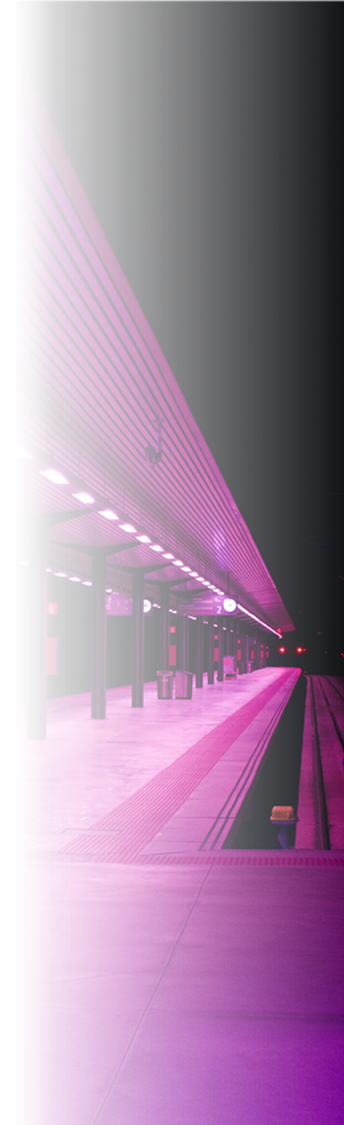 运营方案
方案
A
春节营销
经典案例1
PROJECT INTRODUCTION
请填入您的内容，或复制内容后点击右键选择只保留文本来粘贴您的内容。
方案
B
元旦营销
经典案例1
PROJECT INTRODUCTION
请填入您的内容，或复制内容后点击右键选择只保留文本来粘贴您的内容。
方案
C
网络营销
经典案例1
PROJECT INTRODUCTION
请填入您的内容，或复制内容后点击右键选择只保留文本来粘贴您的内容。
投放安排
项目A
项目A
项目A
请填入您的内容，或复制内容后点击右键选择只保留文本来粘贴内容。
请填入您的内容，或复制内容后点击右键选择只保留文本来粘贴内容。
请填入您的内容，或复制内容后点击右键选择只保留文本来粘贴内容。
项目A
项目A
请填入您的内容，或复制内容后点击右键选择只保留文本来粘贴内容。
请填入您的内容，或复制内容后点击右键选择只保留文本来粘贴内容。
执行推进
执行推进
执行推进
请填入您的内容，或复制内容后粘贴您的内容。
请填入您的内容，或复制内容后粘贴您的内容。
执行推进
执行推进
请填入您的内容，或复制内容后粘贴您的内容。
请填入您的内容，或复制内容后粘贴您的内容。
04
发展计划
DEVELOPMENT PLAN
财务现状
销售成本
销售收入
销售利润
合计
一月
666
666
666
666
二月
666
666
666
666
三月
666
666
666
666
四月
666
666
666
666
五月
666
666
666
666
9999
9999
9999
合计
999999
盈利目标
广告投放
商业展览
66.6
66.6
亿元
亿元
请填入您的内容或复制内容后粘贴
请填入您的内容或复制内容后粘贴
形象策划
设计制作
66.6
66.6
亿元
亿元
请填入您的内容或复制内容后粘贴
请填入您的内容或复制内容后粘贴
团队扩建
5人
5人
助理岗位
助理岗位
设计部门
商务部门
技术部门
财务部门
3人
3人
组长岗位
组长岗位
1人
1人
经理岗位
经理岗位
5人
5人
助理岗位
助理岗位
3人
3人
组长岗位
组长岗位
1人
1人
经理岗位
经理岗位
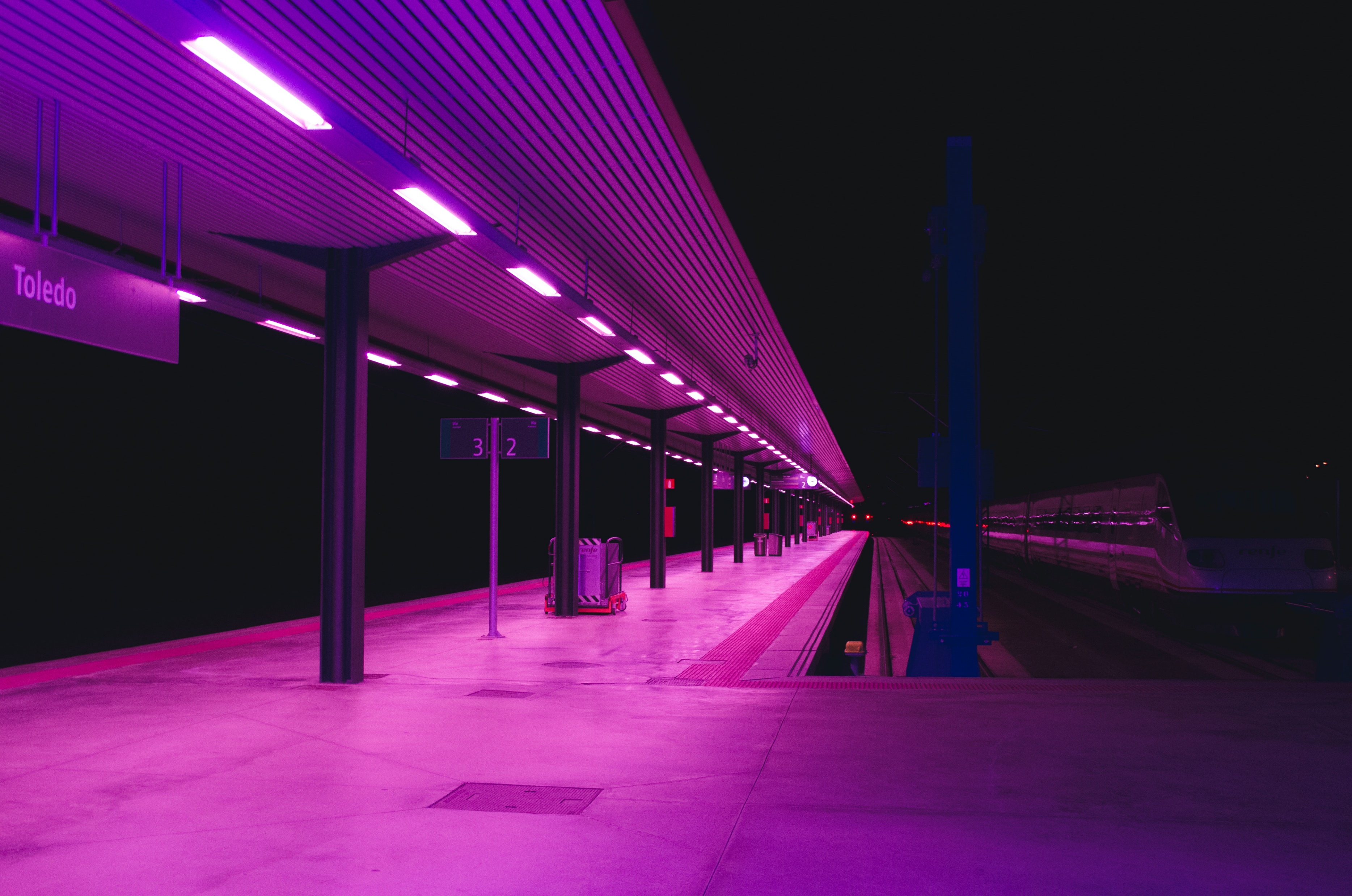 融资计划
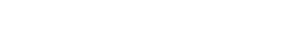 银行贷款
股票筹资
债券融资
融资租赁
66.6
66.6
66.6
66.6
亿元
亿元
亿元
亿元
三年规划
202X年
请填入或复制粘贴您的内容
请填入或复制粘贴您的内容
请填入或复制粘贴您的内容
202X年
请填入或复制粘贴您的内容
请填入或复制粘贴您的内容
请填入或复制粘贴您的内容
202X年
请填入或复制粘贴您的内容
请填入或复制粘贴您的内容
请填入或复制粘贴您的内容
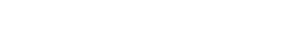 THANKS
时间：20XX-05-20
策划人：OfficePLUS